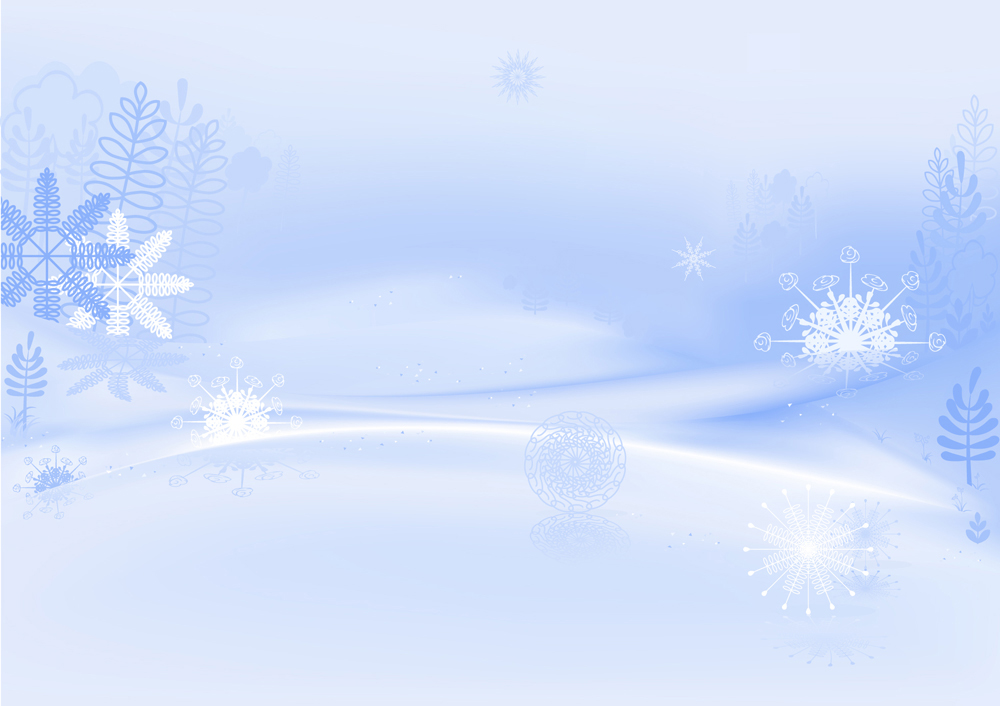 Нетрадиционное 
родительское собрание
   развиваем мелкую моторику рук.
                  Тема: Рыбка

       МБДОУЦРР №28 «Огонёк»
г.Бердск
  2016г
Провели воспитатели: Пивцайкина М.Б
                                           Истигечева И.С
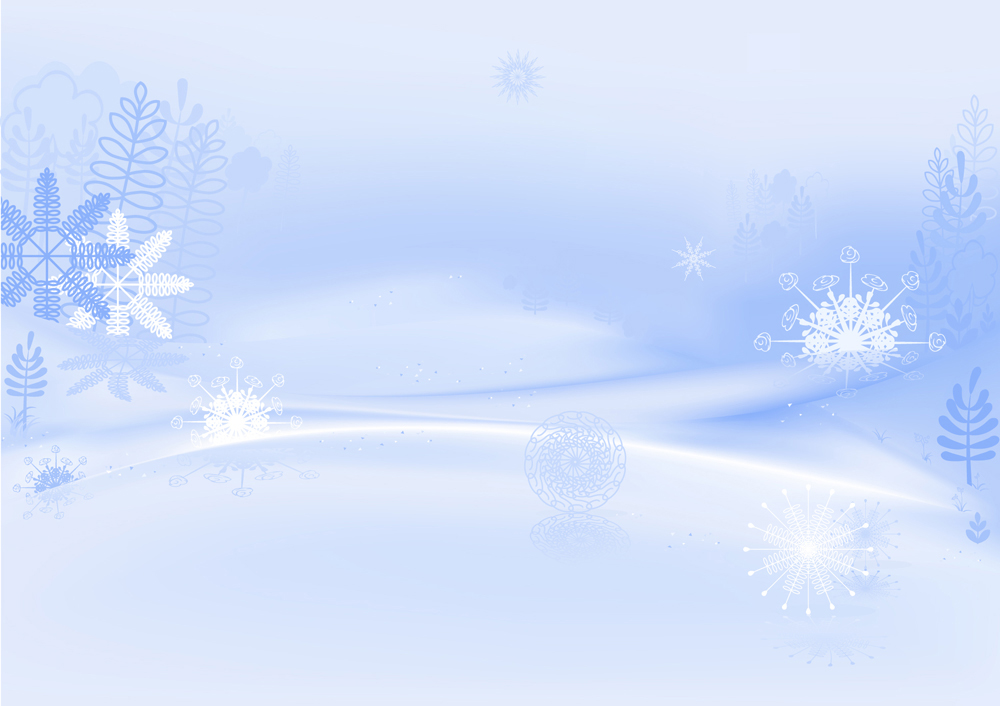 Родительское собрание в первой младшей группе

Лепка: «Золотая рыбка»
Цель: Показать родителям, что работа с пластилином  формирует интерес к творчеству, совершенствует наблюдательность, эстетическое восприятие, художественный вкус. 
Оборудование: пластилин, готовый рисунок «рыбка»
Подготовка к работе: составление конспекта родительского собрания с определением цели и задач; оформление на стенде для творчества работ родителей; индивидуальные беседы с родителями по мелкой моторике с использованием пластилина ; подготовка слайдов; объявление-приглашение родителей.
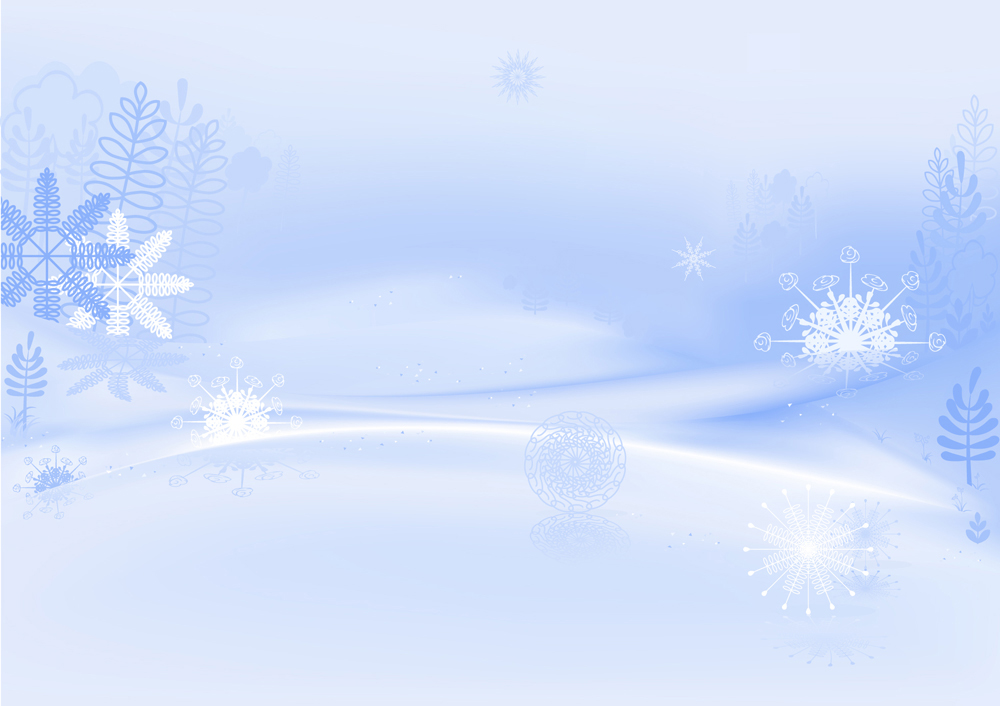 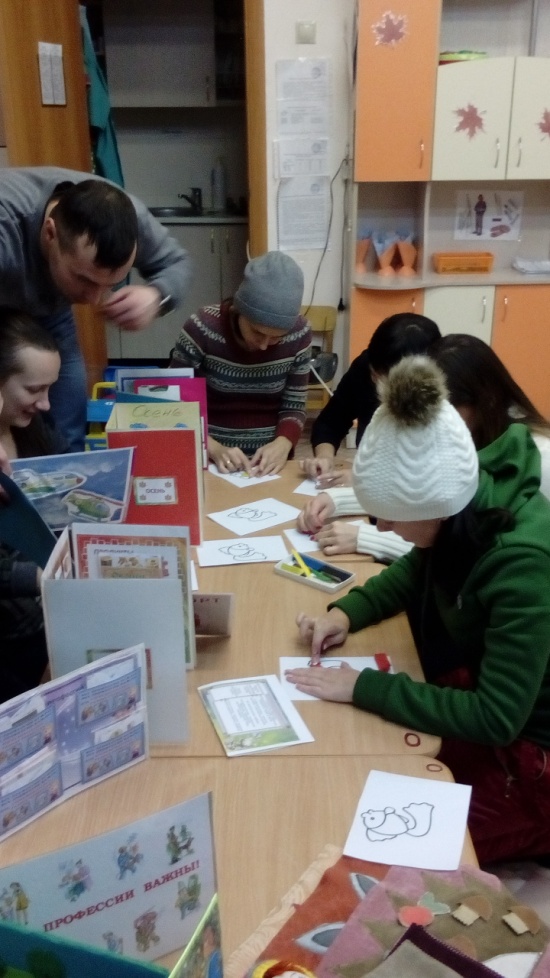 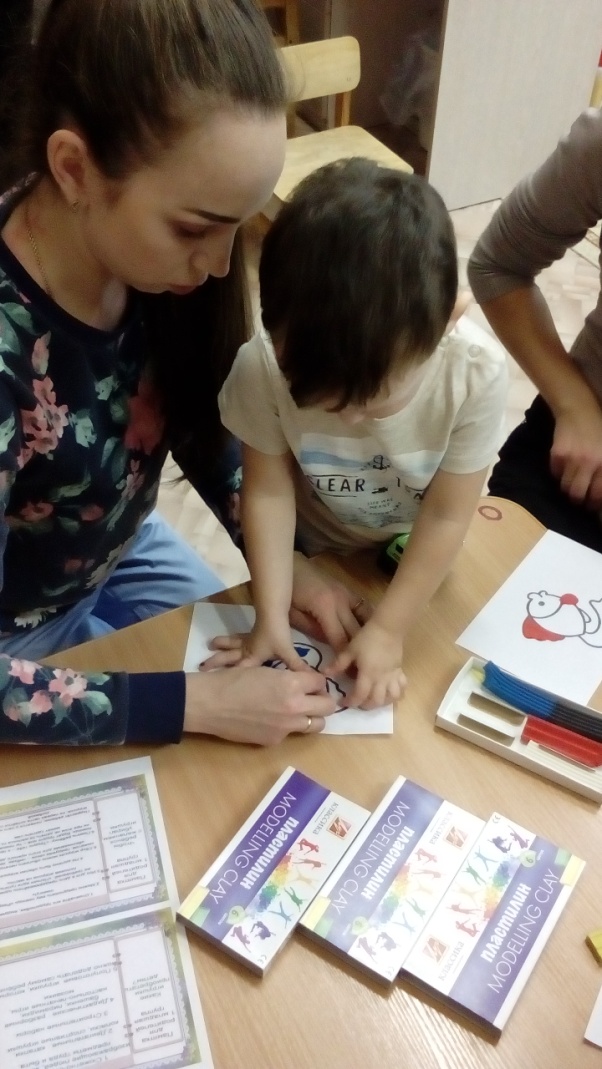 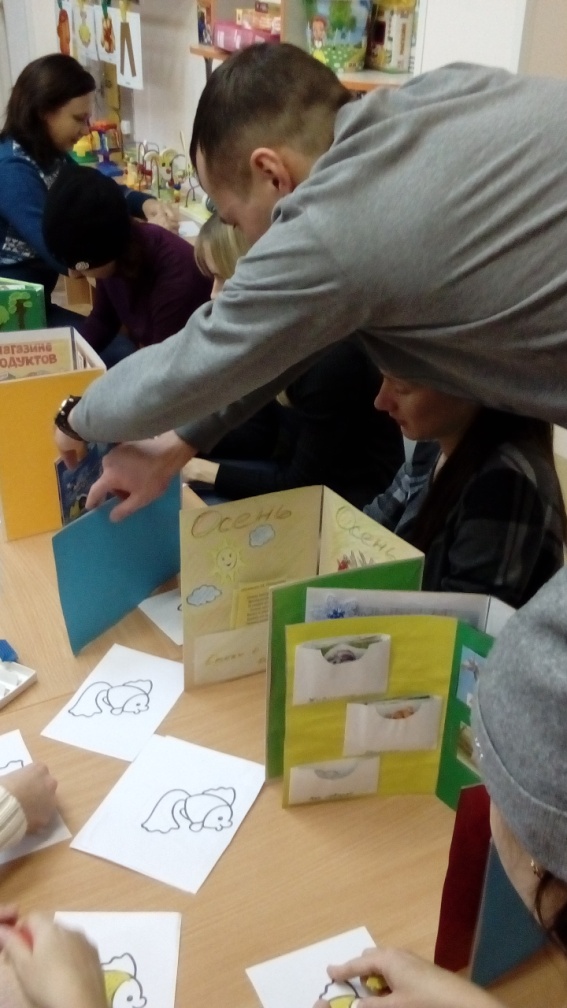 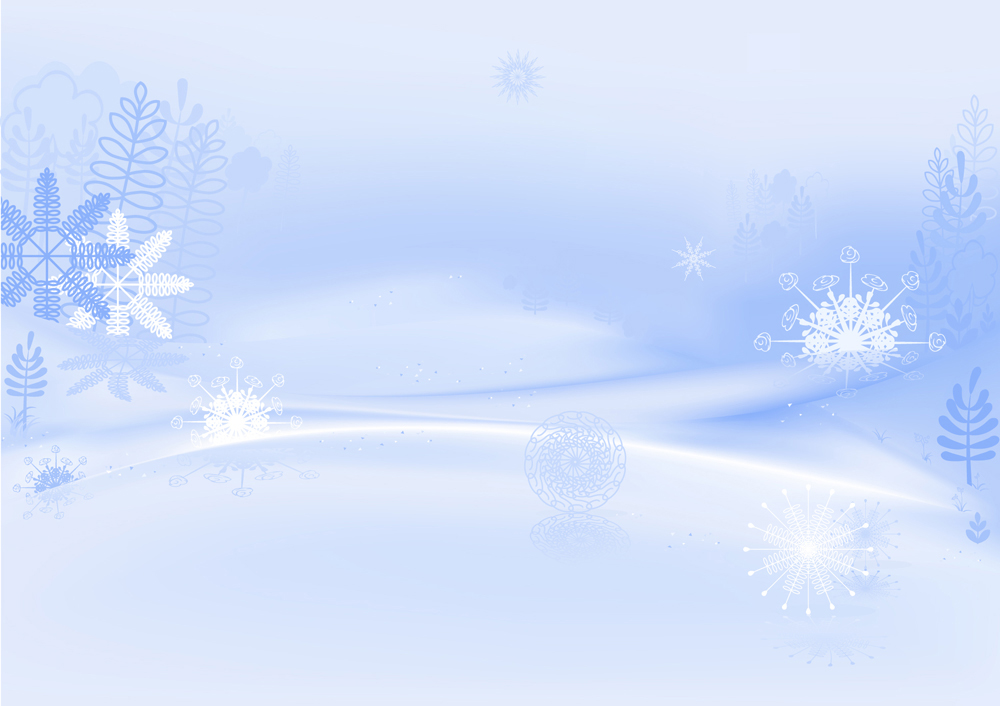 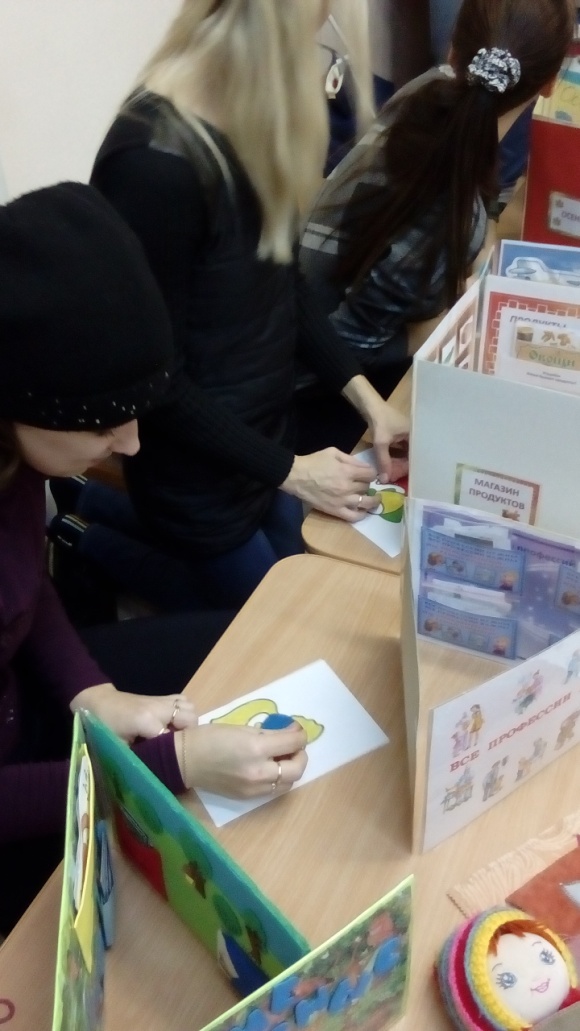 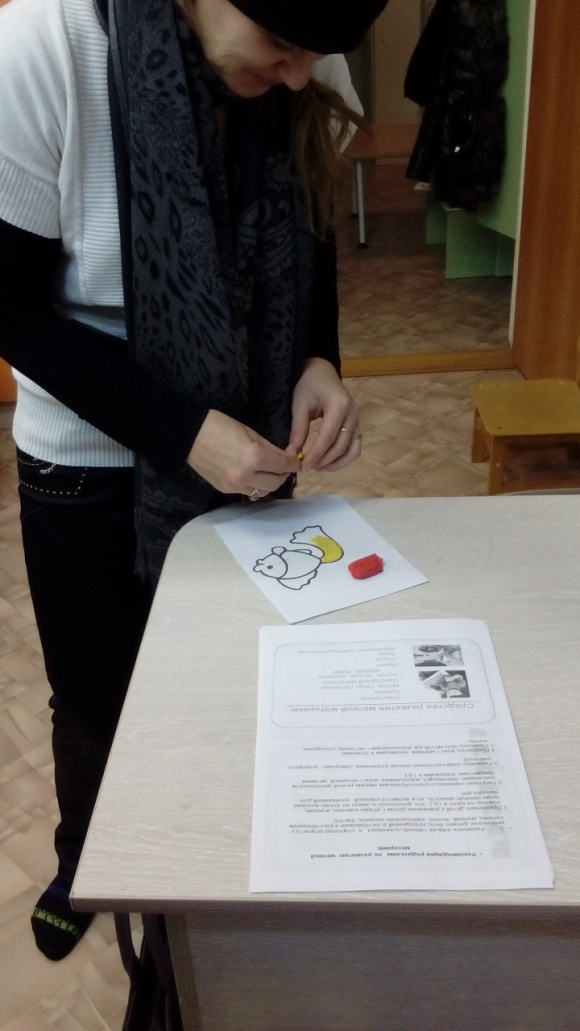 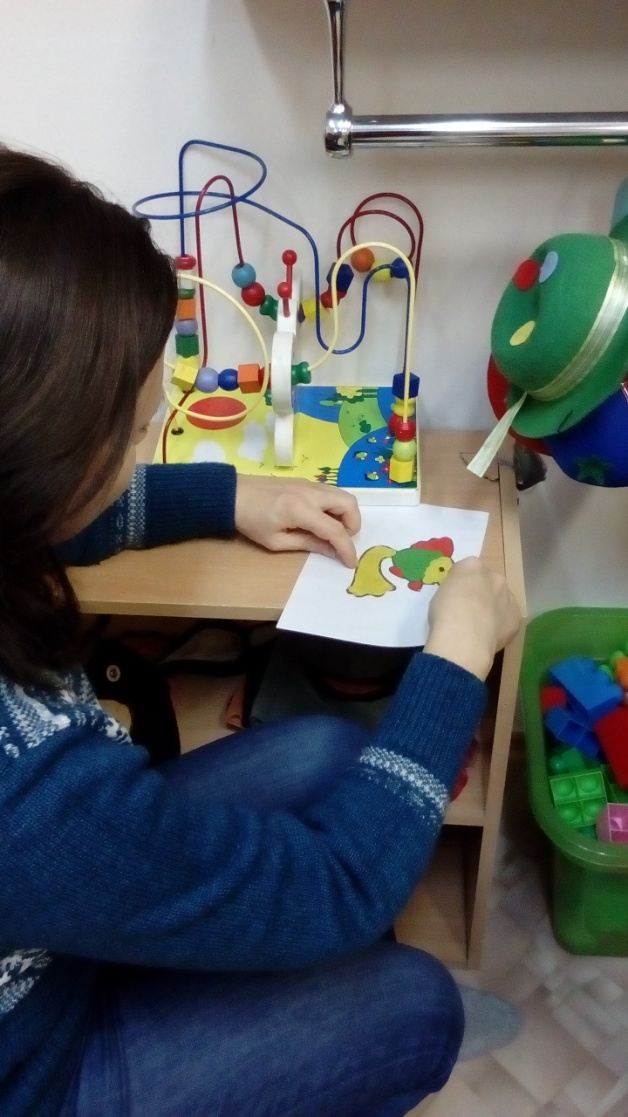 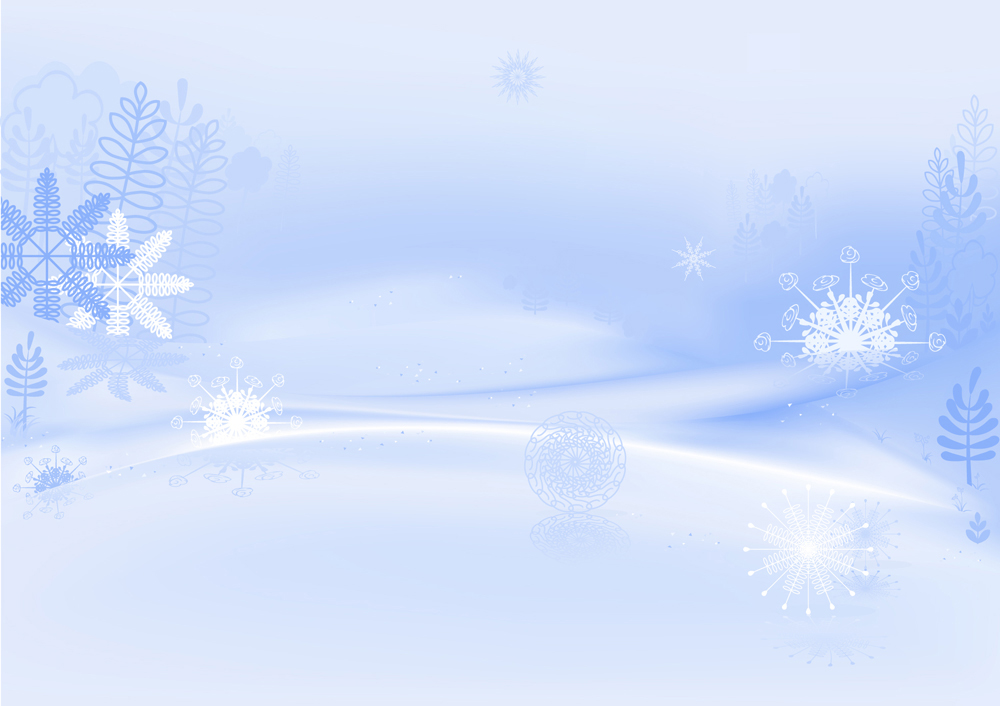 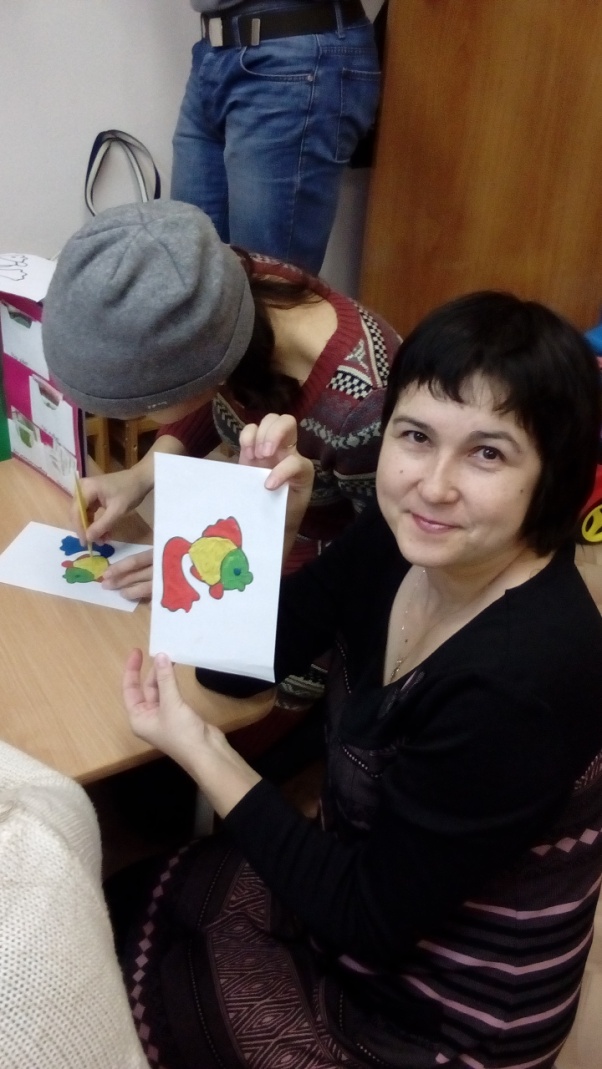 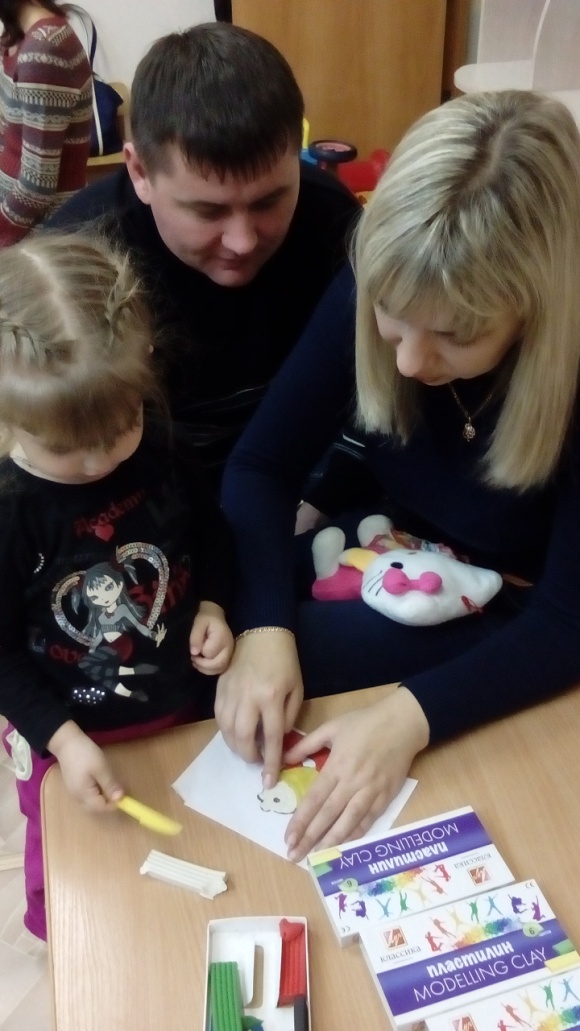 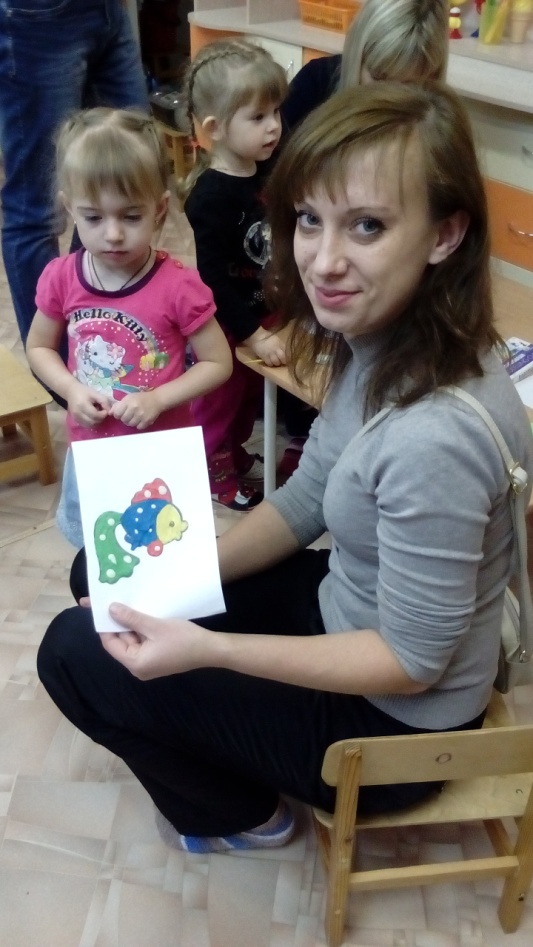 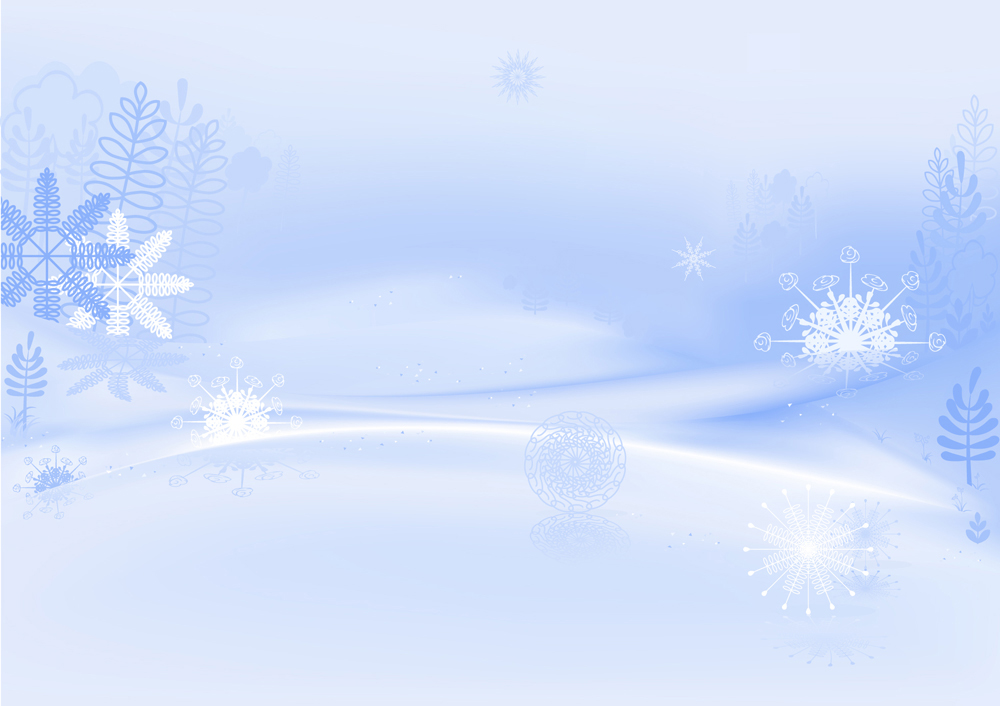 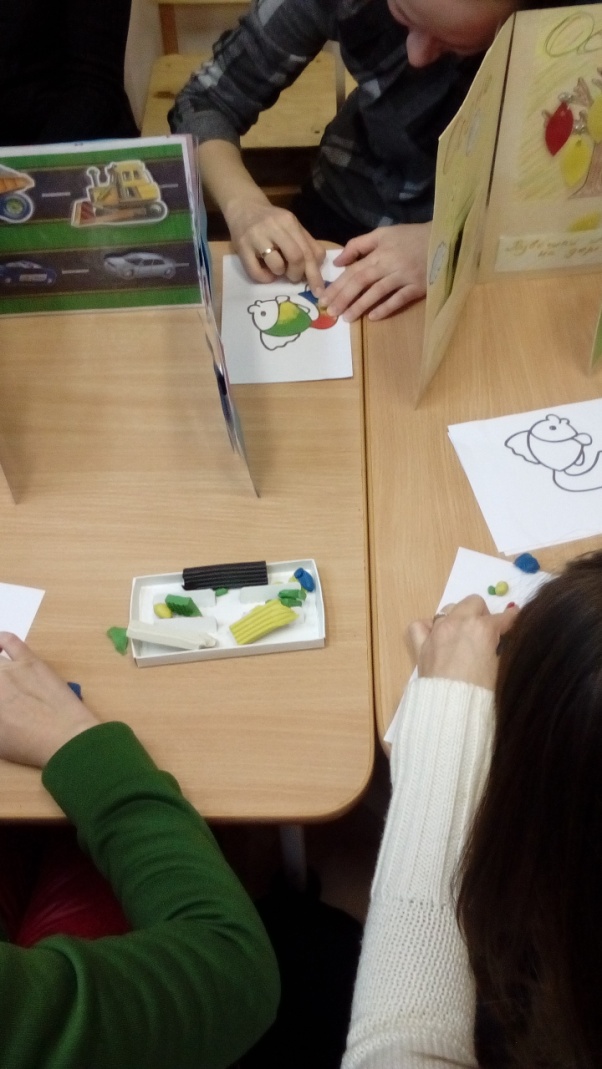 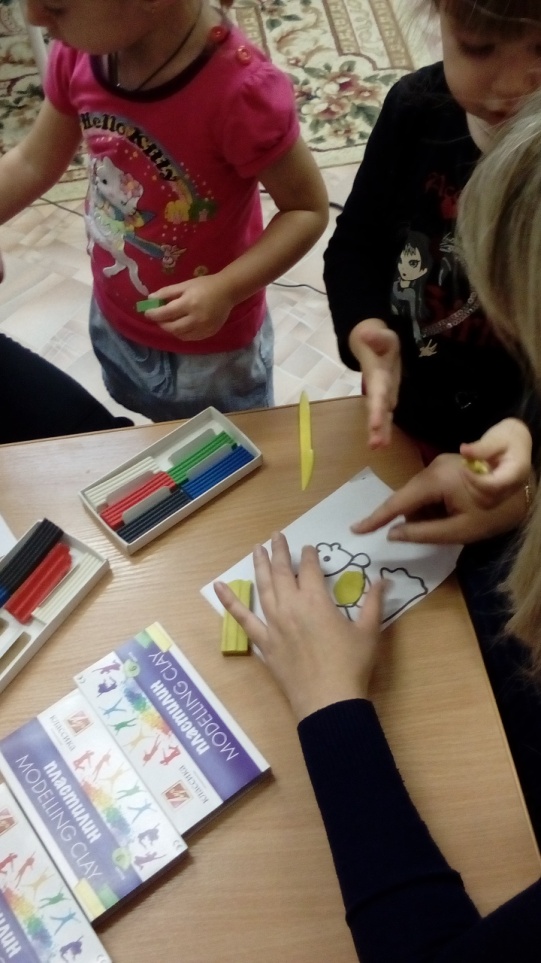 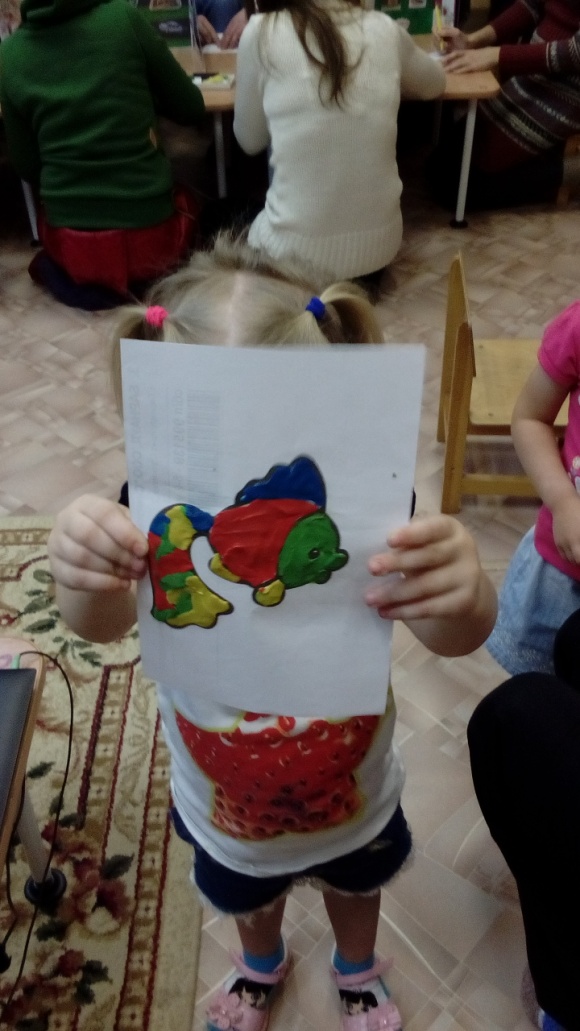 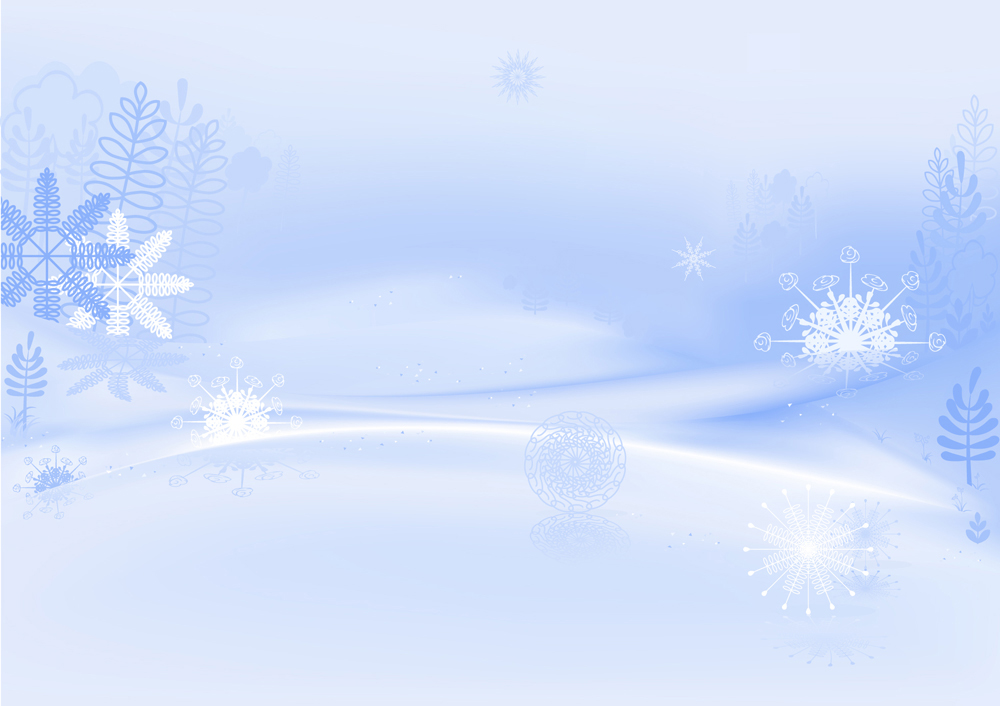 Выставка совместного творчества
«Золотая рыбка»
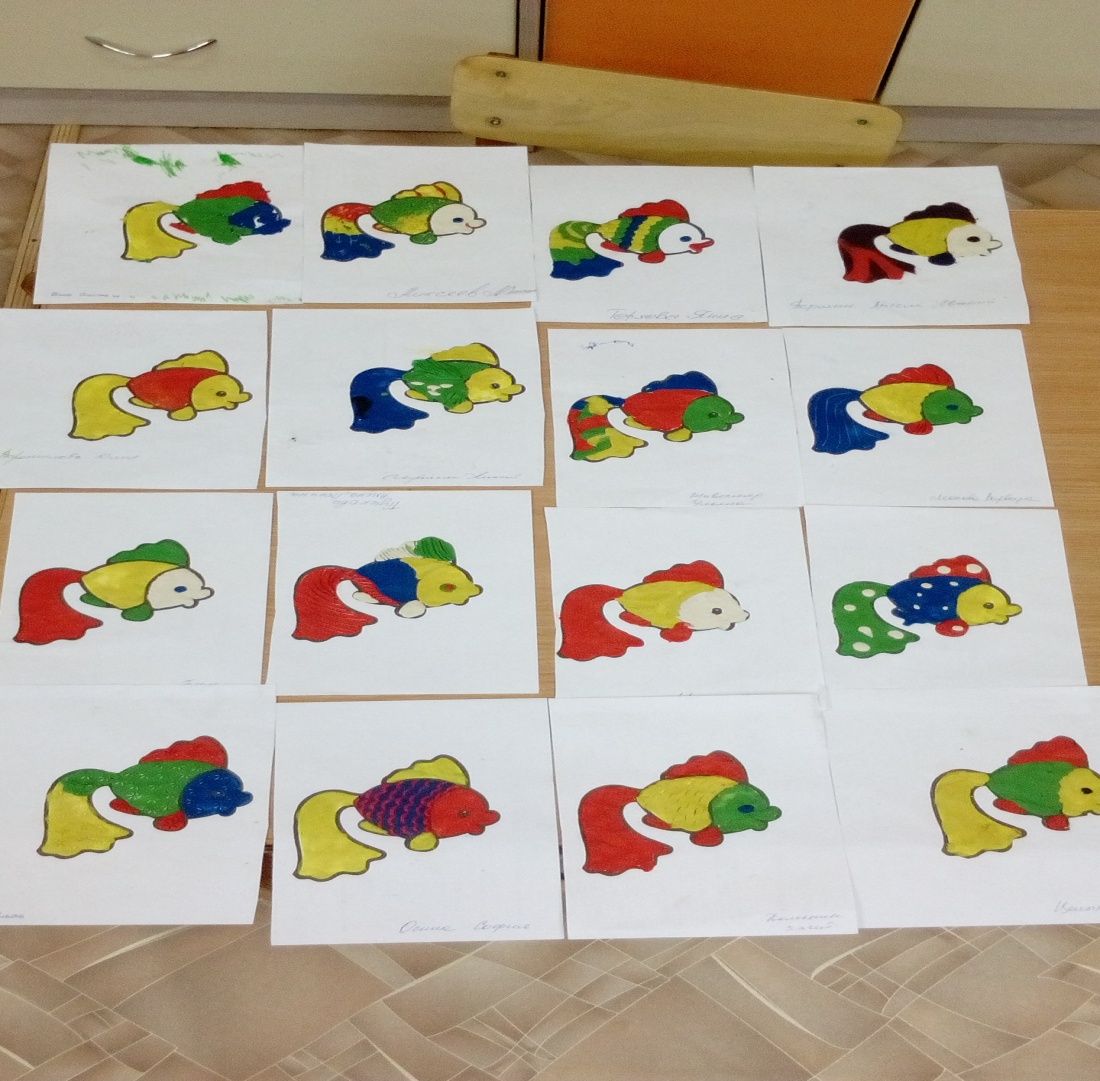